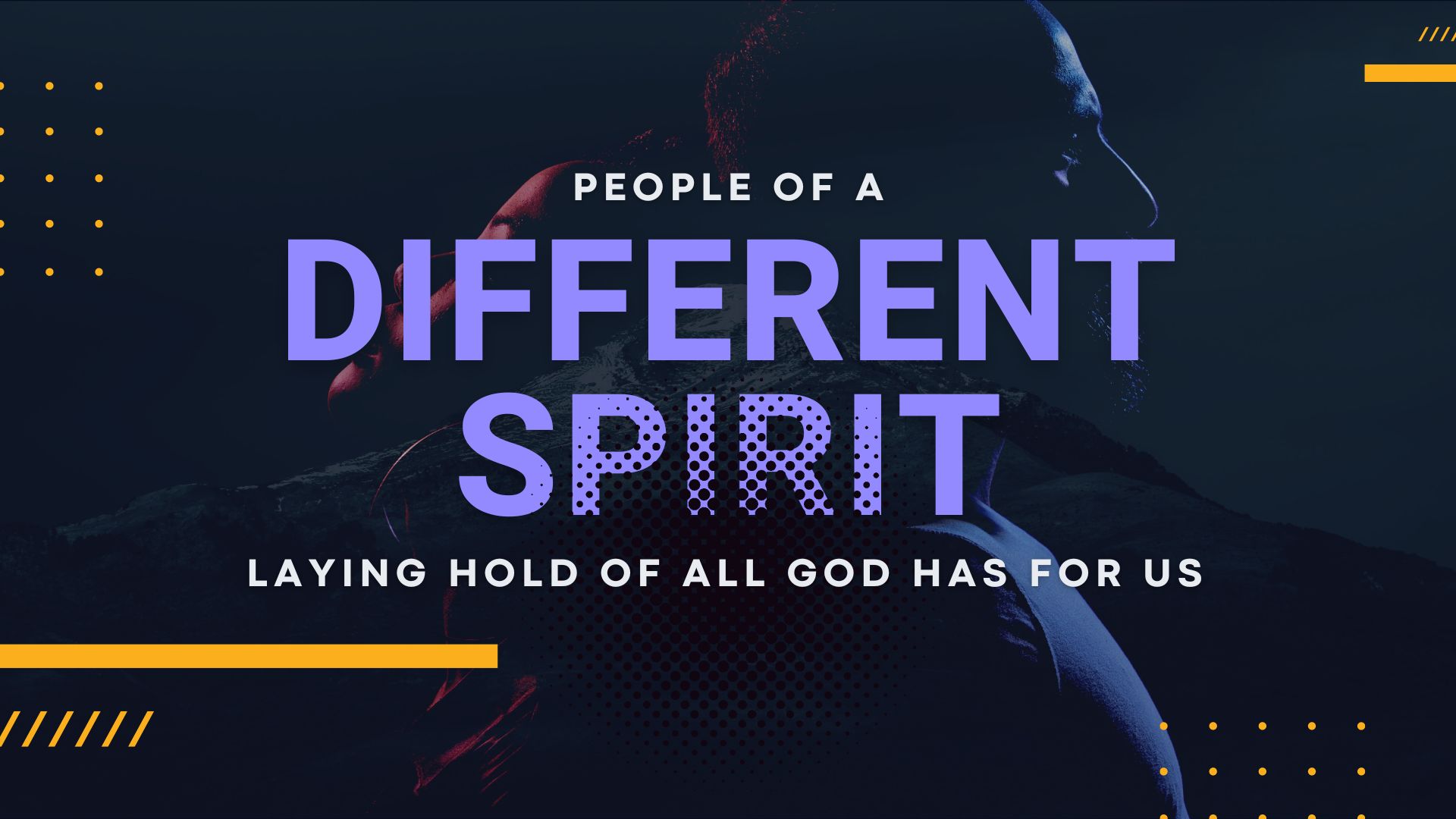 6 They came back to Moses and Aaron and the whole Israelite community at Kadesh in the Desert of Paran. There they reported to them and to the whole assembly and showed them the fruit of the land. 27 They gave Moses this account…
Numbers 13:26-27 NIV
“We went into the land to which you sent us, and it does flow with milk and honey! Here is its fruit. 28 But the people who live there are powerful, and the cities are fortified and very large. We even saw descendants of Anak there. 29 The Amalekites live in the Negev; the Hittites, Jebusites and Amorites live in the hill country; and the Canaanites live near the sea and along the Jordan.”
Numbers 13:27-29 NIV
30 Then Caleb silenced the people before Moses and said, “We should go up and take possession of the land, for we can certainly do it.” 31 But the men who had gone up with him said, “We can’t attack those people; they are stronger than we are.”
Numbers 13:30-31 NIV
32 And they spread among the Israelites a bad report about the land they had explored. They said, “The land we explored devours those living in it. All the people we saw there are of great size. 33 We saw the Nephilim there (the descendants of Anak come from the Nephilim). We seemed like grasshoppers in our own eyes, and we looked the same to them.”
Numbers 13:32-33 NIV
35 “No one from this evil generation shall see the good land I swore to give your ancestors, 36except Caleb son of Jephunneh. He will see it, and I will give him and his descendants the land he set his feet on, because he followed the Lord wholeheartedly.”
Deuteronomy 1:35-36 NIV
Passionate NOT Passive!
1.	He was a Man of Conviction!
	“I brought him (Moses) back a report according to my 	convictions.”					Joshua 14:7

2.	He was All-In!
	“I however followed the Lord my God wholeheartedly.” 
								Joshua 14:8
Passionate NOT Passive!
3.	He Maintained His Zeal! (45 Years Later)
	“I am still as strong today as the day Moses sent me out; 	I’m just as vigorous to go out to battle now as I was 	then.” 				Joshua 14:11, Isa. 40:31

4.	He Knew God was For Him!
	“the Lord helping me, I will drive them out just as he 	said.” 						Joshua 14:12
Focussed NOT Fluffy!
1.	What God Has Said!
	“You know what the Lord said to Moses the man of God 	at Kadesh Barnea about you and me.” 	Joshua 14:6

    What God Desires! 
	“my brothers who went up with me made the hearts of 	the people melt with fear. I, however, followed the Lord 	my God wholeheartedly.” 			Joshua 14:8
Focussed NOT Fluffy!
3.	What God Has Given!
	“Now give me this hill country that the Lord promised 	me that day.”					Joshua 14:12

4.	What God Will Do!
	“the Lord helping me, I will drive them out just as he 	said.”							Joshua 14:12
Helpful Quote!
“The more aware & excited we are about our future inheritance, the weaker will be our grip on the stuff of this passing age. Our preoccupation with insignificant things in this world will fade.” Terry Virgo

“They tell how you turned to God from idols to serve the living and true God, and to wait for his Son from heaven, whom he raised from the dead – Jesus, who rescues us from the coming wrath.”	1 Thess. 1:9,10 NIV
Tis So Sweet! (Shane & Shane)
‘Tis so sweet to trust in Jesus
Just to take Him at His Word
Just to rest upon His promise 
Just to know, “Thus saith the Lord!”

Jesus, Jesus, how I trust Him
How I’ve proved Him o’er and o’er
Jesus, Jesus, precious Jesus
Oh, for grace to trust Him more.
Prophetic Words!
Disappointment 
Believing God, but it failed to came to pass.

Discouragement	
Made me unwilling to proceed due to fear of the consequences.

Disease		
Health issues – curtailed my active engagement in serving God.

Disillusionment	
Believed in something that turned out not to be true.